Yiddish in New York: Первые 150 летМихаил КрутиковUniversity of MichiganЭшколот, 22 декабря 2013 г.
Начало: 1 марта 1881 г., Санкт-Петербург
Альфред Стиглиц, «Третий класс», 1907
Прибытие иммигрантов в Нью-Йорк, 1902На заднем плане – новый центр приема иммигрантов на острове Эллис-Айленд
Евреи в США, 1860-1960
Привет из Нью-Йорка
Нижний Ист-Сайд
Нижний Ист-Сайд, конец XIX века
Tenement House
Квартира в Tenement House
Джейкоб Эпстейн, «Девушки возвращаются с работы», 1903
Издания Розенфельда в английском и немецком переводе (художник Эфраим Лилиен)
Пожар на швейной фабрике Triangle, 1911
Похороны Шолом-Алейхема, 15 мая 1916
Театральная труппа Бориса Томашефского
Спектакль «Еврейский Король Лир», в главной роли Яков Адлер
Пожар на швейной фабрике Triangle, 1911
Розенфельд, «Место моего покоя» (1911)
Nit zukh mikh vu di mirtn grinen,
Gefinst mikh dortn nit, mayn shats. 
Vu lebns velkn bay mashinen, 
Dortn iz mayn rue-plats.
Не ищи меня там, где зеленеют мирты,
Ты не найдешь меня там, мое сокровище.
Где жизни вянут при машинах
Там место моего покоя
Nit zukh mikh vu di feygl zingen. 
Gefinst mikh dortn nit, mayn shats.
A shklaf bin ikh vu keytn klingen, 
Dortn iz mayn rue-plats.
Не ищи меня там, где поют птицы.
Там не найдешь ты меня, мое сокровище.
Я – раб, и там, где звенят цепи,
Там место моего покоя
Похороны Шолом-Алейхема, 15 мая 1916
Театральная труппа Бориса Томашефского
Спектакль «Еврейский Король Лир», в главной роли Яков Адлер
Актриса Берта Калиш
Спектакль «Гамлет», в главной роли Берта Калиш
Драматург Осип Дымов (Перельман)1878-1959
Спектакль по пьесе Дымова «Бронкс-экспресс»
Борис Аронсон, декорации для спектакля «Бронкс-экспресс»
Джейкоб Эпстейн, «В редакции еврейской газеты», 1903
Здание «Форвертс» на Ист-Бродвее
Абрам (Эйб) Каган, 1860-1951Редактор газеты «Форвертс»
Строительство Манхэттенского моста, 1909
Зуни Мауд, Иллюстрация к роману Довида Игнатова «В водовороте», 1918
Группа «Ди юнге»: В центре Довид Игнатов, под ним Иосиф Опатошу
Абрам Валковиц, «Нью-Йорк», 1920е годы
Валковиц, иллюстрации к роману Довида Игнатова «В водовороте» (1918)
Макс Вебер, иллюстраци  в журнале «Шрифтн» (1919-1926)
Г. Лейвик (Лейвик Гелперин), 1889-1962
Родился в местечке Игумен, Минской губ.
1905 – вступил в Бунд
1906 – арестован
1908 – приговорен к 4 годам каторги и пожизненной ссылке в Сибирь
1912 – отправлен на поселение в Витим
1913 – бежит в Америку
1921 – драматическая поэма «Голем»
1925 – поездка по Европе и СССР
Г. Лейвик, «Где-то там» (1914)
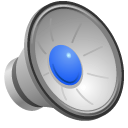 Ergets vayt, ergets vayt
Ligt dos land dos farbotene,
Zilbrik bloyen di berg
Nokh fun keynem batrotene:
Ergets tif, ergets tif
In der erd ayngeknotene,
Vartn oytsres oyf undz, 
Vartn oytsres farshotene
Где-то там вдалеке
Край лежит заповеданный;
В синеве, в серебре
Цепи гор неизведанных;
Где-то там в глубине,
В толщах недр неразведанных
Клад заветный нас ждет,
Клад, забвению преданный.
Ergets vayt, ergets vayt
Ligt aleyn a gefangener,
Oyf zayn kop shtarbt di shayn
Fun der zun der fargangener;
Ergets voglt ver um
Tif in shney a farshotener,
Un gefint nisht kayn veg
Tsu dem land dem farbotenem
Где-то там вдалеке
Горе гложет колодника,
Над его головой
Гаснет солнце холодное.
Где-то путник бредет
По снегам неизведанным;
Не найти ему путь
В этот край заповеданный.
	 Перевод Александры Глебовской
Шолем Аш (1880-1957)
1904 поэма в прозе «Штетл»
1907 пьеса «Бог мести»
1918 роман «Дядя Мозес» (англ. перевод 1920)
1929-31 трилогия о русской революции «Перед потопом»
1938 роман «Человек из Назарета»
1946 роман «Ист-Ривер»
Исаак Башевис Зингер, 1904-1991
Родился в Варшаве, в хасидской семье
1935 – роман «Сатана в Горае»; переезд в Нью-Йорк
1950 – роман «Семья Мушкат»
1957 – роман «Тени над Гудзоном»
1968 – роман «Враги: История любви»
1978 – Нобелевская премия по литературе
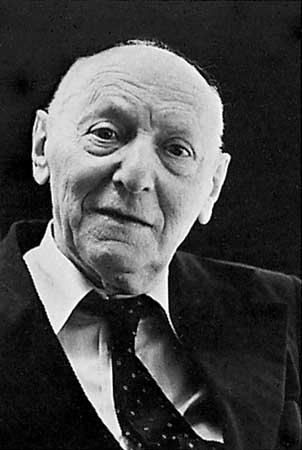 Фильм «Ромео и Джульетта на идише», реж. Ив Анненберг, 2010